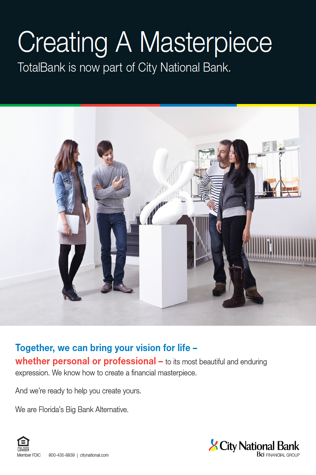 Mail: Merger & Acquisition
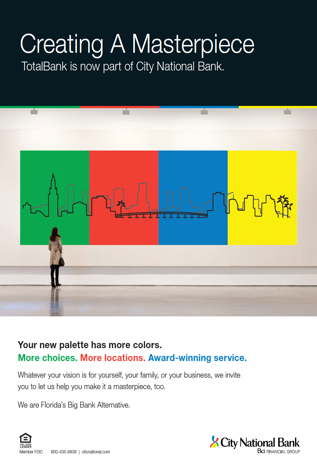 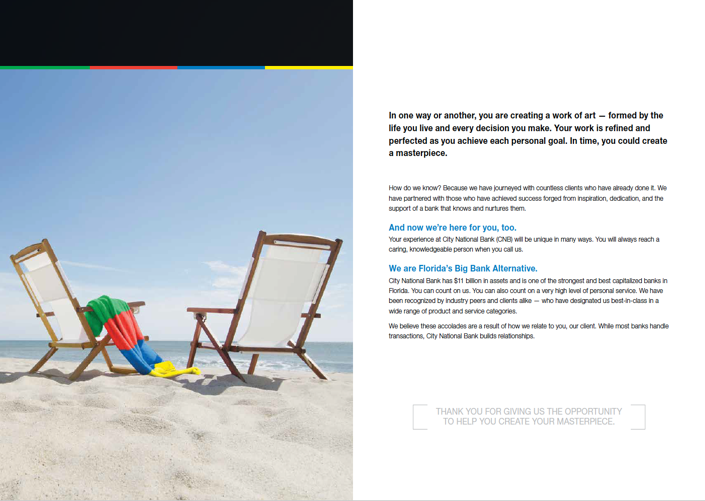 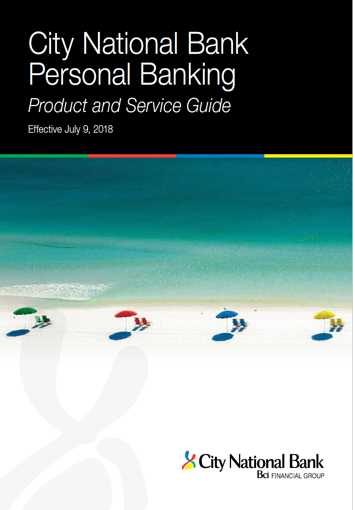 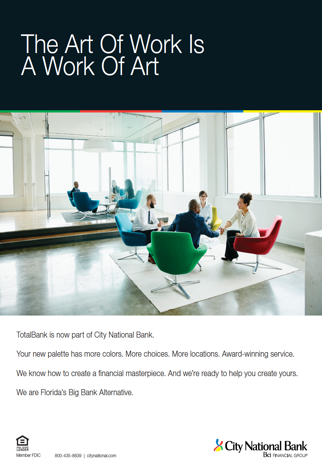 Business Ad
Product Brochure
Platinum MarCom Award
Merger & Acquisition Campaign 
And Advertising Campaign